Developing a DustReduction Initiative
“In God We Trust”
www.IntegrityDevelopment.us
Mine Atmosphere Make-up
a) Clean air
b) Airborne irritants: +10 microns, nose hairs/exhale expelled
c) Respirable particles: -10 microns, lungs retain them at least 
     temporarily, size fraction of 1 to 3 microns causes most of the
     long term damage
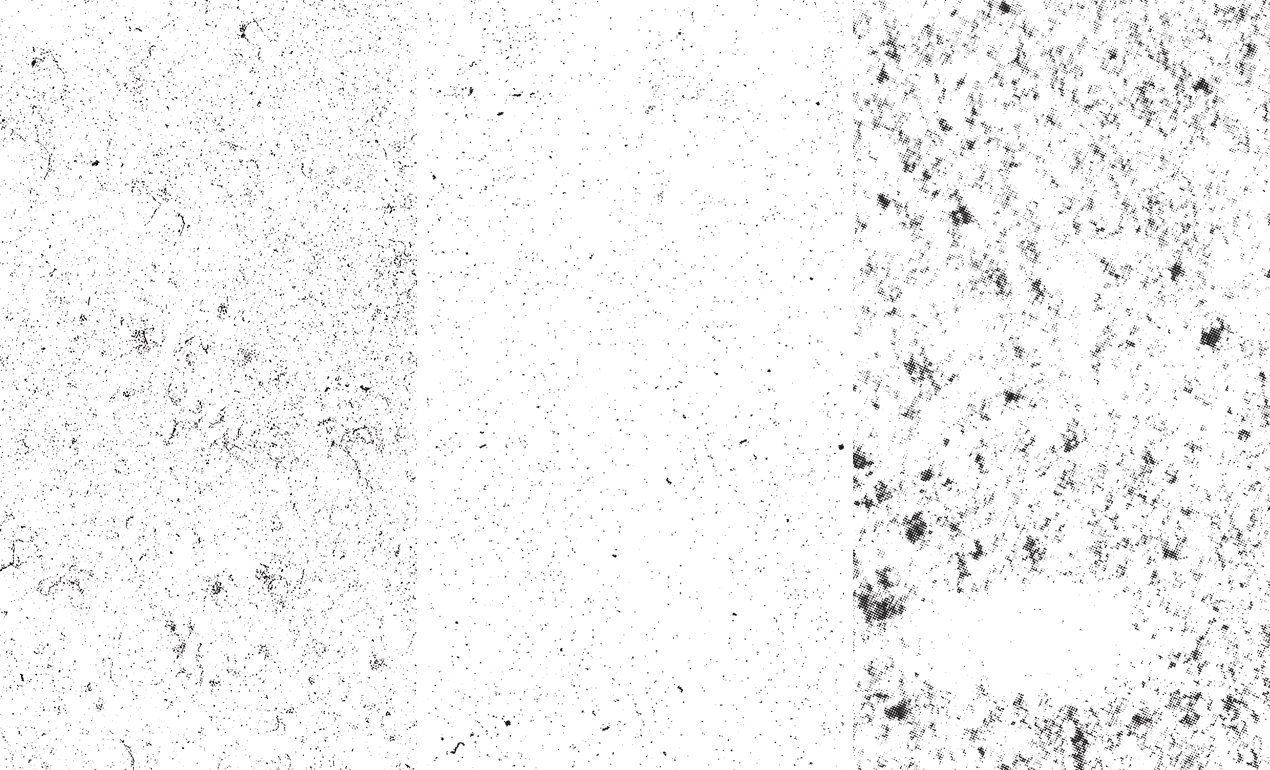 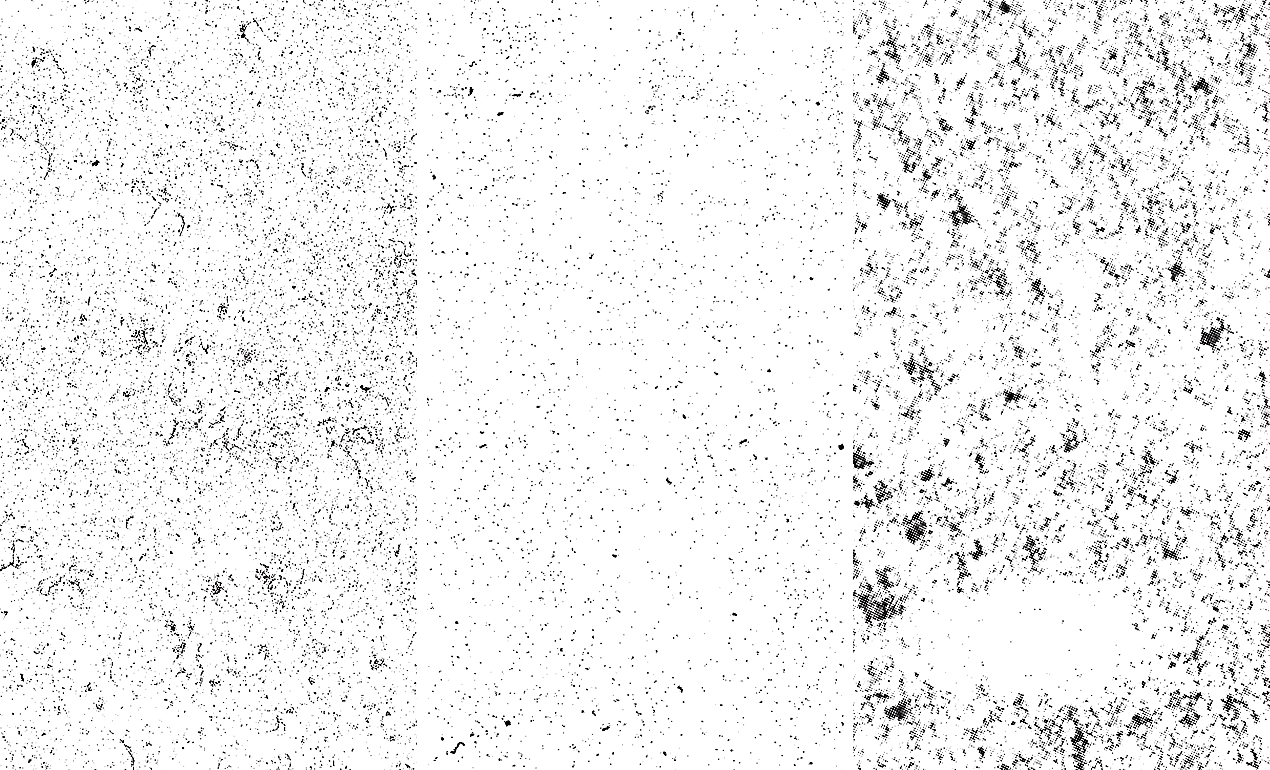 Note: Visible dust is greater than 10 microns,
           thus the health damaging respirable dust can
           be termed invisible. We should consider it an
           ‘invisible poison’ of which harms us and our
           people everyday we are exposed. It is a 
           progressive disease.
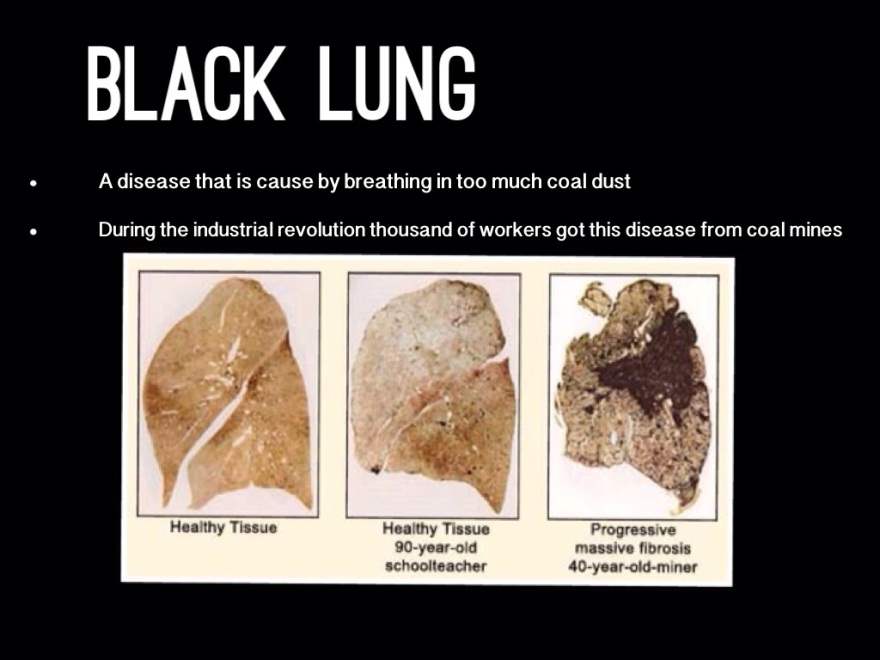 Mine Dust Facts:
1) PNEUMOCONIOS is a disease made-up of: 
	- Silicosis (silica particle damage and build-up).
	- Black Lung (coal dust accumulation).
2) The disease results in reduced lung capacity, impaired 
      breathing, and restricted circulatory systems. It increases the 
      chances for heart attacks, COPD, pneumonia, tuberculosis, lung
      collapse, and cancer.
Do we realize our bodies are damaged every time we are exposed to respirable dust?
Mine Dust Facts:
3) The true total negative affects of PNEUMOCONIOS are 
     considered to be far greater than documentation shows.

4) NIOSH estimates more than 76,000 miners have died since 1968
     from PNEUMOCONIOS. That’s over 1,500 people/year.
Doesn’t this define a CRISIS?
Mine Dust Facts:
5) Government records show claims paid since 1968, 
     exceed $45 billion.

6) Many companies report the average Federal Black Lung claim is
     settled at over $200k.
Who is accepting the accountability or do we just blame the mining process?
Mine Dust Facts:
7) Recent increases in mining productivity rates in many cases also increases dust 
       generation. 
  8) Silica particles have a far larger negative medical affect than coal dust.
  9) Mining conditions, which cut and/or drill sandstone or high silica rock, liberate more
      silica in the mining process. These conditions have been more common in recent 
      years.
10) Increased rock dusting requirements have had a significantly escalated affect on silica
      levels.
11) Many companies have seen strong increases in intake air ambient levels of rock dust.
12) ‘Fine’ rock dust types are considered better with respect to explosion dampening,
       but increases exacerbate respirable silica problems.
13) Increased quantities of silica particles in suspension are 
       building-up to a potential ‘perfect storm.’
Is not addressing the growing contributing factors working?
Does dust reduction warrant our high priority?
1) For our people and our personal health? (effects are not seen immediately)
2) Achieving lower medical and claims costs associated with less respirable dust  
    ingestion. (hard to quantify and who is responsible)
3) To reduce the explosive conditions in the mines from airborne coal dust.
4) For the reduction of agency fines and operating limitations from respirable dust 
    violation compliance. Recent circumstantial changes:
	a) new lower limits
	          - normal (1.5 milligram/m3)	- silica restricted
	          - ‘part 90’ (0.5 milligram/m3)
	b) specific position requirements
	          - longwaller		- roof bolting	- belt transfers 			          - rock duster		- rock cutting 	- haulage (blowing vent.)	
	          - miner operator		- crushing		- ?
	c) cost of and the frequency of excursions
	d) enhancement alternatives to be provided
	e) cut depth limitations
	f) downwind limitations
	          - CM and RB and Shear/Plow	- All personnel (?)
Facets of a Complete DustReduction Program:
1) Generation Sources addressed
      - Bit Type/Sharpness			- Rock Dust Type
       - Airflow (Direction/Rate)			- Cutting System Specifications
       - Rock Duster Types/Application		- Coal/Rock Characteristics
       - Belt Transfer Design			- Road Maintenance
       - Clothes Cleanliness			- Transportation Type
				
2) Extraction Systems maximized
      - Scrubbers/Filters			- Electrostatic Affects
       - Clothes Vacuum			- Water Sprays/Curtains
					- Wetting Agents
3) Isolation Techniques utilized
      - Ventilated Enclosures			- Equipment Cleaning
       - Airflow (Volume, Exhaust/Blowing)		- Rock Dust Handling
       - Miner Cut Sequence			- Rock Dusting Timing
       - Body Position				- Water Sprays/Wet-heads
          • Normal, Unusual, Unexpected Situation	- Shrouds
Facets of a Complete Dust Reduction Program:
4) Personal Factors considered
      - Dust Fact Education/Prevent Training  	- Shift Lengths	
      - Individual Work Habits		- Smoking
      - Personal Accountability		- Work History
      - Individual Body Reaction		- Future Exposure Build-up 	

5) Respirator use
     - Type Effectiveness			- When Required
      - Filter Capacity/Particle Size		- Respirator Credits/Fines Relief
      - Wearability Compliance		- Future Agency Exposure Position
	             - Voluntary Investment in Employee’s Health
Respirator Types:
1) Negative Pressure Masks 
       	+ Inexpensive	                       - Seal Leakage (Face Struct./Hair, Movement)	
        	+ Low Maintenance    	     		• Face mask dust tracks indicate exposure
        	± Design Effectiveness	      	- Fit Testing 
        	± Unit Size/Weight               	- Filter Capacity and Porosity
                                      	      		- Talking Restrictive
			      	- Operator Comfort
					• Lung Restrictive (fatigue)                  • Hot
					• Potential Headaches  	             • Strap Irritation
			     	- Psychological
					• ‘Not Macho’		              • PPE is considered
					• Forced to change	                 ‘questionably worth it’
2) Positive Pressure Systems
	+ Effective			- Bulkier
	+ Cooling Effect		- Higher Maintenance
	+ Wearability		- Expensive (payback is very quick)
				- Psychological
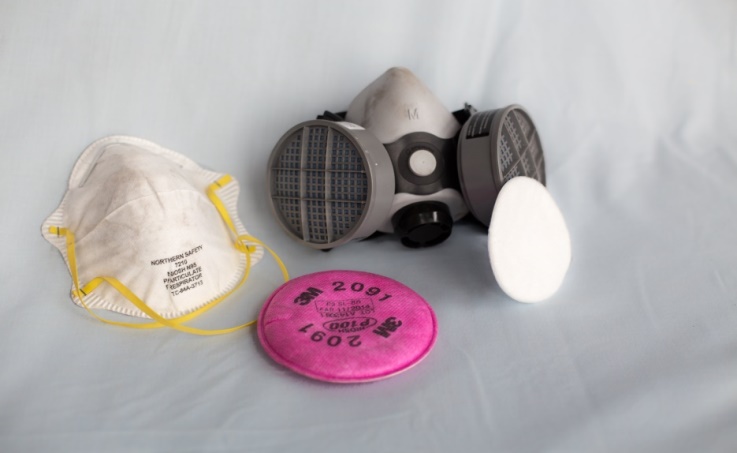 Is Eradicating the affects of 
Respirable Dust worth the cost to change?
Positive Pressure Systems:
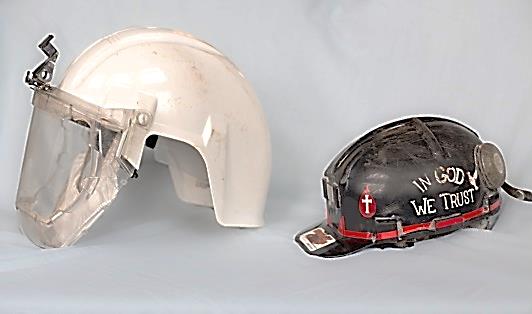 The Purifier (pat. pending)                                          Airstream
			                   Comment                 Rating	       Comment
  1) Helmet Size	                       personal choice	               A    D      large, +2” higher, 6” longer
  2) Helmet Weight	                       personal choice	               A    C      3.5lbs, neck fatigue
  3) Shield Visibility	                       no shield, positive air sweep A    C      scratches, water sprays, fogging
  4) Vision		                       open		               A    D      peripheral/top-side restrictive
  5) Eye Glasses Fit				               A    C      depends on glasses shape
  6) Fan Cord Nuisance                       18” long		               A    C      42” long
  7) Maintenance – System			               B	  B			
            - Rotating Shield			               A    C
  8) Reliability	                       simple		               A    C      numerous parts
  9) Fan Noise	                       on lower back	               A    C      5” from the ear
10) Vest Convenience (optional)      pockets, safety vis color         A     -	
11) Unit Transportation to Site         easily worn                               B    D     usually carried
12) Commun. System Adaptive			               A    D
13) Filtered Air Supplied                    more than needed (+2x)        A    A     more than needed (+2x)
14) Dual Filter System				               A    A
15) Filter Porosity		   Hepa, 99.7% on +0.1 micron A    A     Hepa, 99.7% on +0.1 micron    
16) Filter Capacity	                       self cleaning (vert), +100in2   A    B     + 100in2
17) Seal Leakage/Fit Test Issues	   positive mask pressure           A    A     positive mask pressure
18) Initial Cost*	                       $850**  (+40% savings)          C    D     $1,450
	                 
	           * Priced without battery/charger
                                      ** If specific Airstream parts are traded in, a substantial credit will be given.
The Purifier (pat. pending)
Parts
1) Face Mask – fits over nose and extends
     to chin line. It rests on the bridge of the
     nose. The face piece is open on the
     bottom thus keeping positive blowing 
     filtered air to the nose/mouth and yet
     offering some filtered air storage.
2) Hat Clips (2) – optional headband avail.
3) Tubing Clip for Vest
4) Flex Tubing – ¾” diameter
5) Bag and Clips
6) Secondary Filter – 4” wide x 2” thick x
    13” long, replaceable.
7) Filter Strap
8) Filter Spreader
9) Pump and Power Cord* - 5” wide x 3”
    deep x 6” high, fan type.
10) Primary Filter - washable
11) Battery* - belt wearable, rechargeable
     or cap light with PTO adapter.
12) Battery Pouch
13) Vest with Mask Bag (or suspenders)
14) Battery Charger
15) Carry Bag
16) Airflow Test Disc
* Electrical components are MSHA   approved for underground use.
Hard Hat
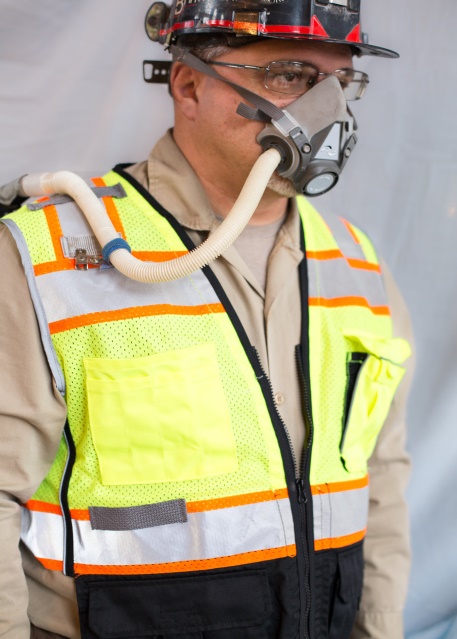 ●
2
4
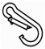 3
1
5
9
6
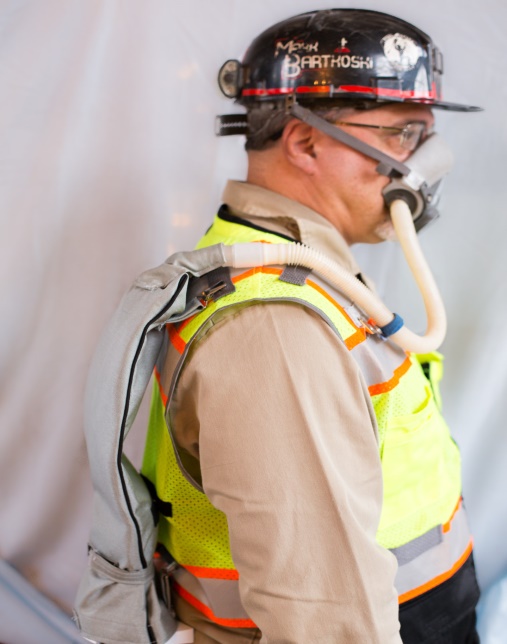 7
8
10
11
12
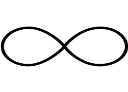 13
v
14
15
•
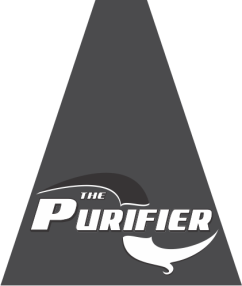 The Purifier Options:
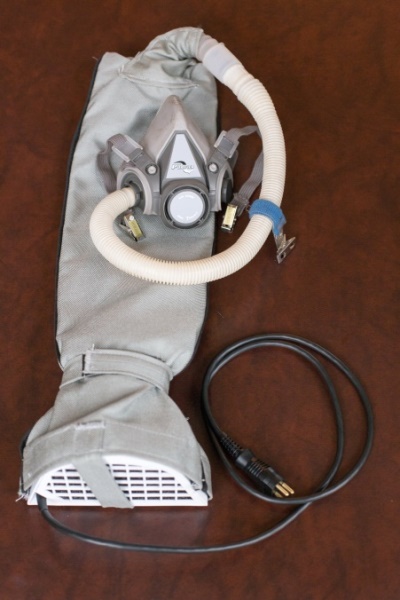 1) Mask Strap (can be either):
	- Hat Clips
	- Head Strap



2) Battery





	                    Cap Light (Wheat)                           Nicad (3M)	                            Lithium Ion 
Weight		         1.4 lbs		   1.8 lbs		            0.5 lbs
Area	                             28 in3			      33 in3                                       6 in3
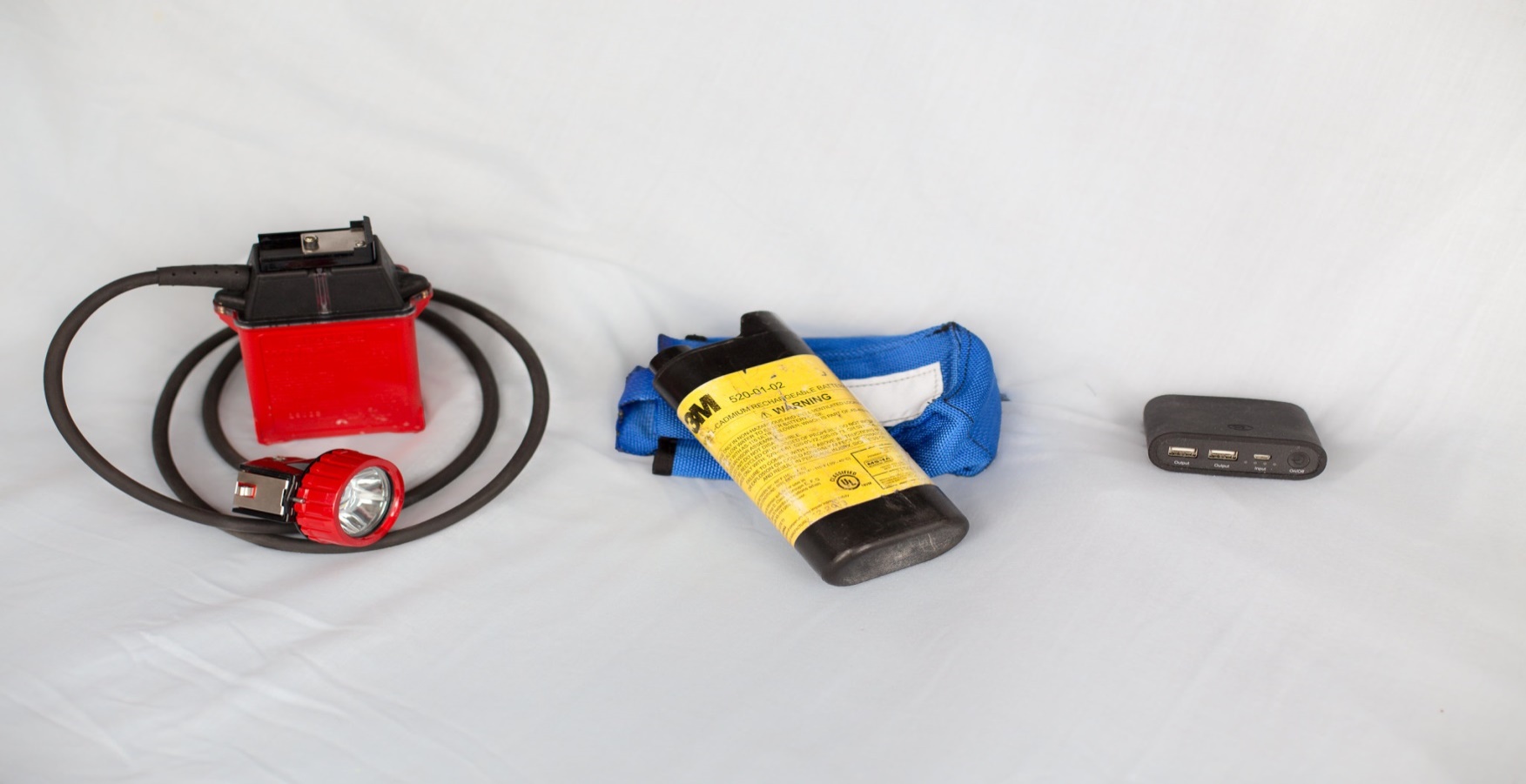 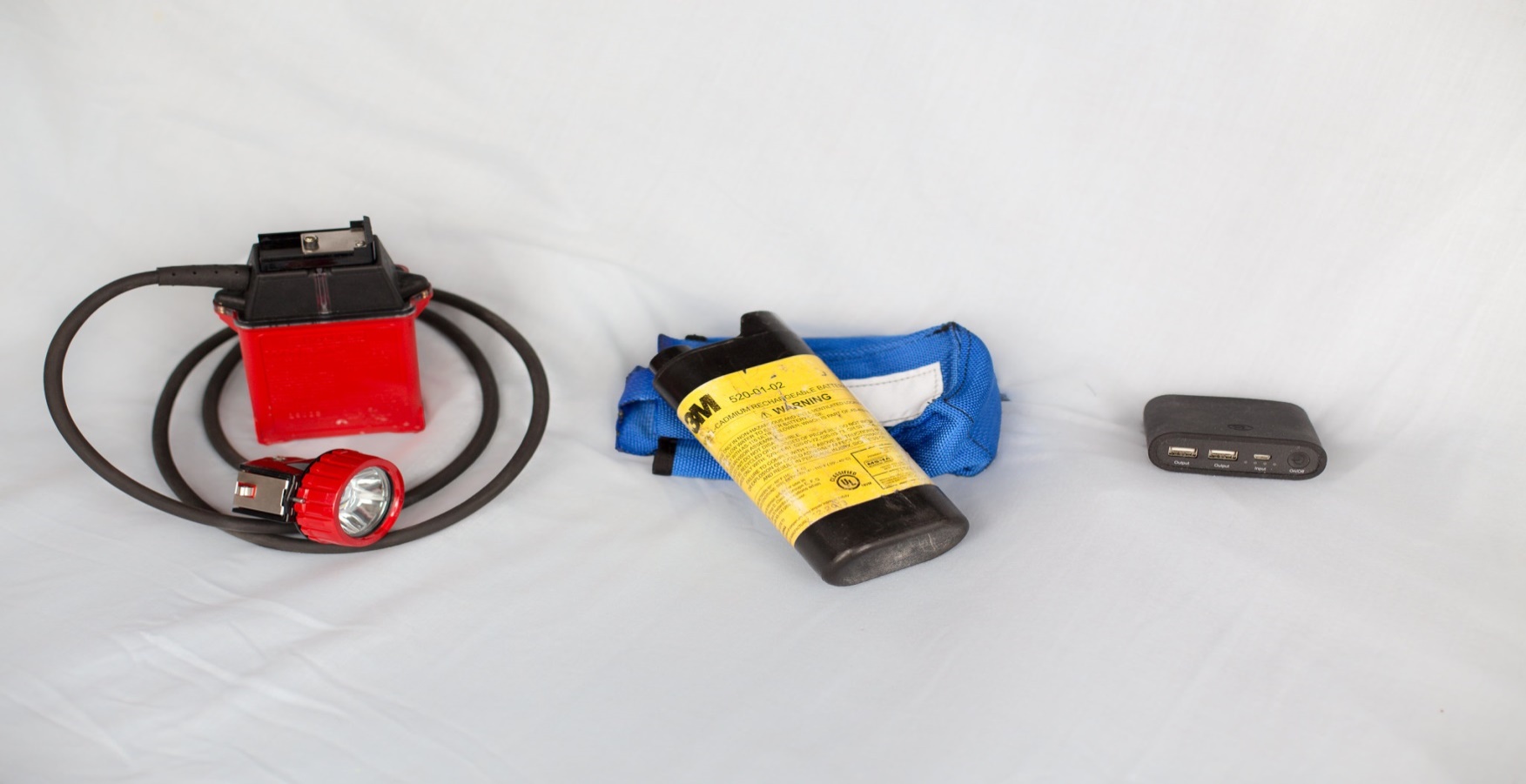 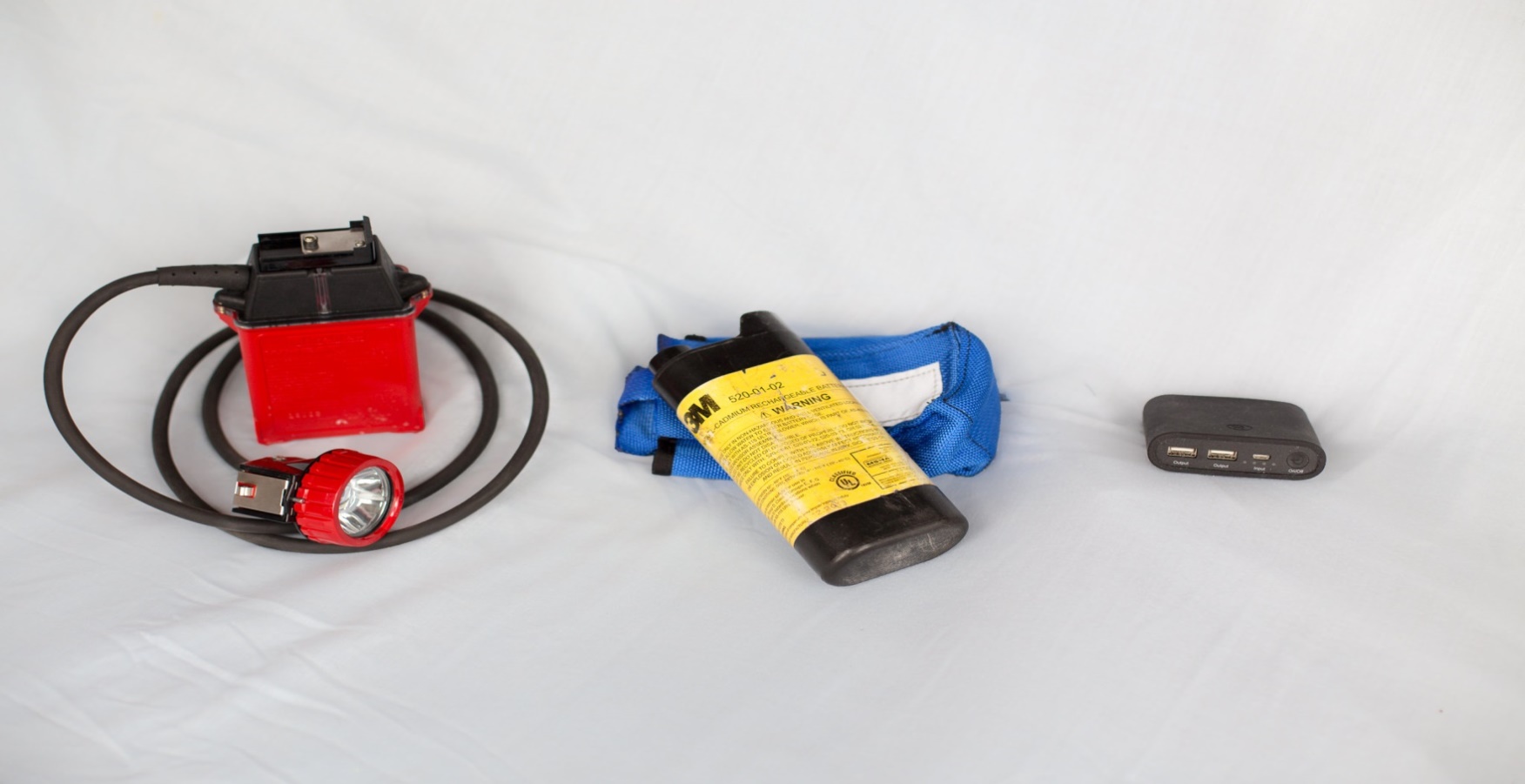 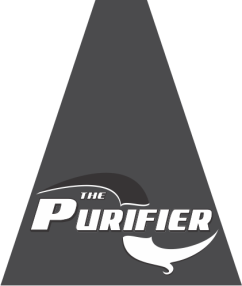 The Purifier:
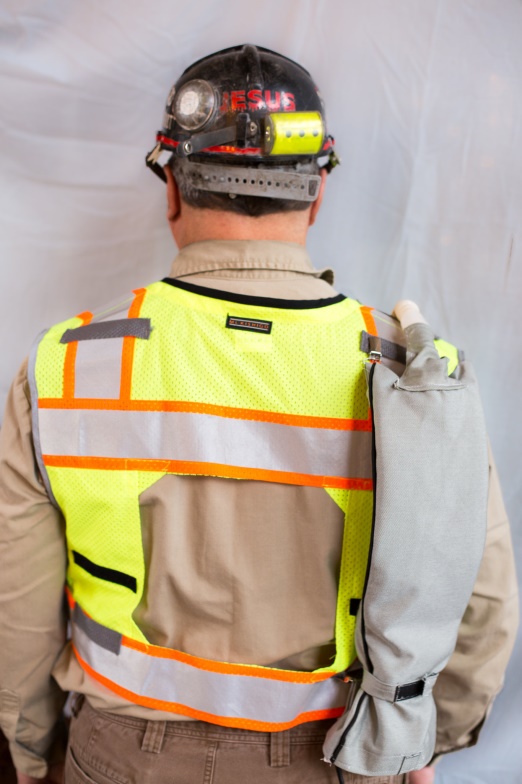 Donning Procedure:
1) Filter bag is set-up on the vest’s back right
    shoulder. It can be moved to the right front
    or left back. If it is moved to the left back, the
    flexible hose on the face mask should also be
    swapped to the other side.



2) When securing the face mask, the hat clips should be positioned above the 
     ear on the hat edge.
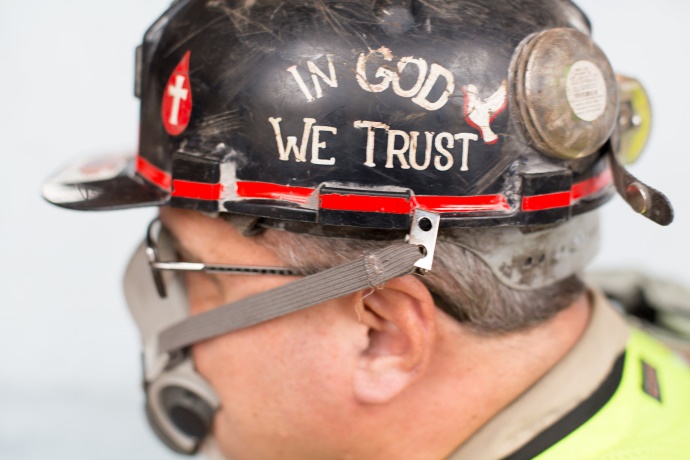 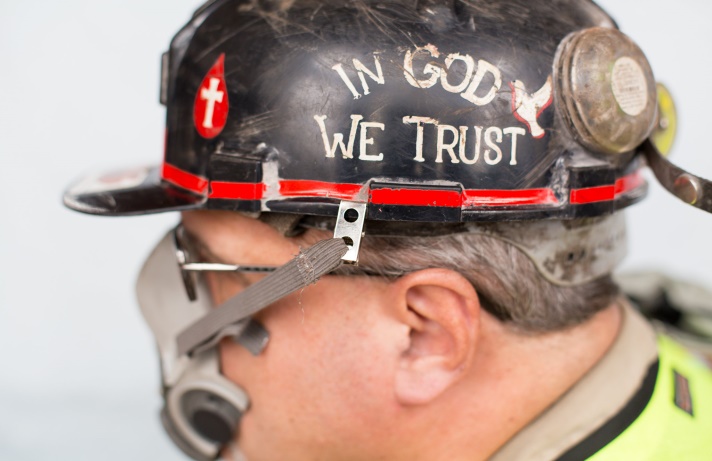 Correct –
Behind Ear
Incorrect –
Front of Ear
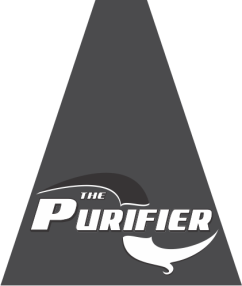 The Purifier:
Donning Procedure:
3) Aggressive side of the clip should be on the
    outside hat edge. The smooth side of the clip
    goes on the inside of the hat. An optional 
    headband is also available.



4) The face mask should be custom adjusted to
    feed the airflow to the operator’s nose. The
    correct strap adjustment will provide a loose
    fit, small amount of eye glass air sweep, and
    voice recognition.


5) Flexible tubing can be shortened by 3” if the
    extension is removed.
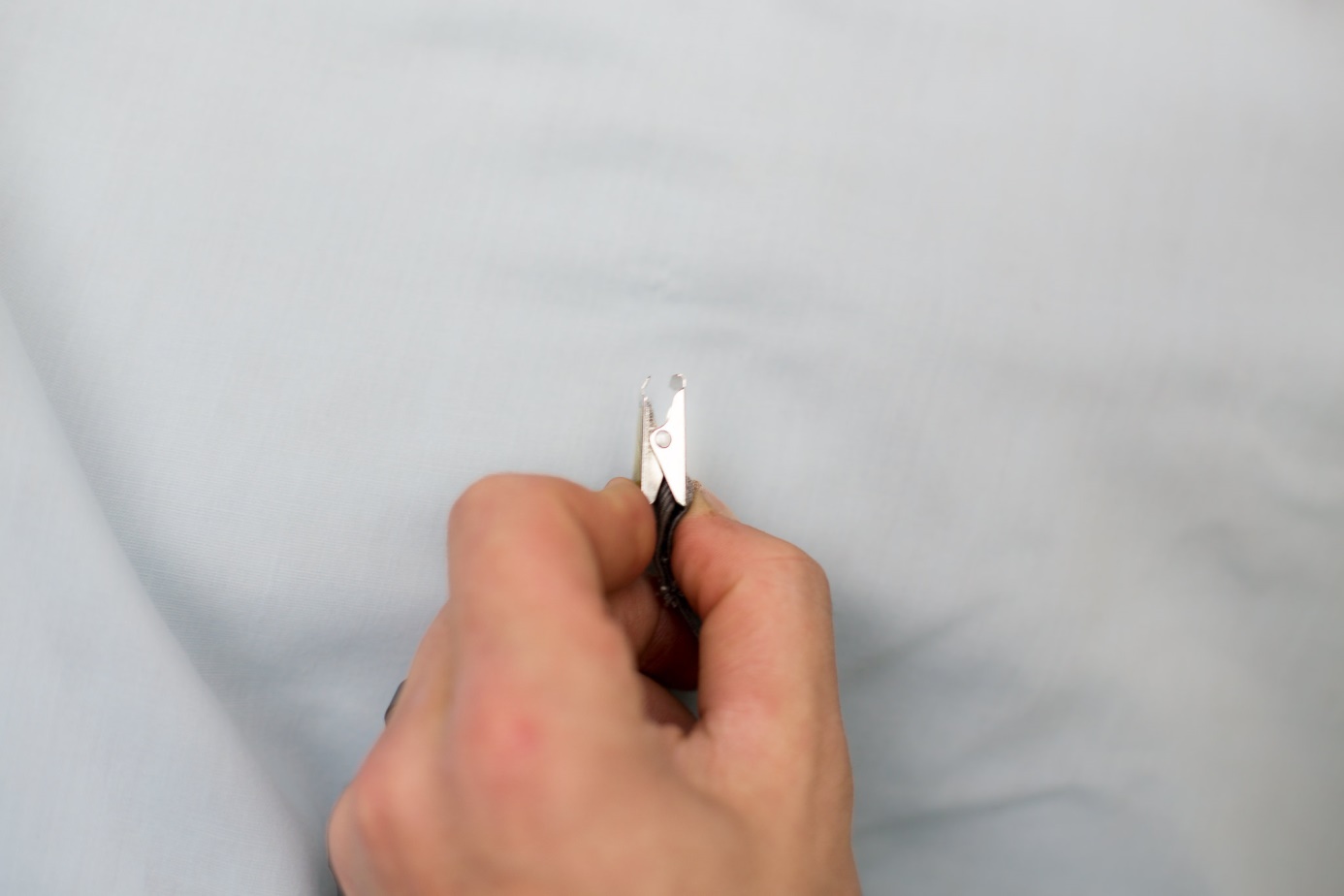 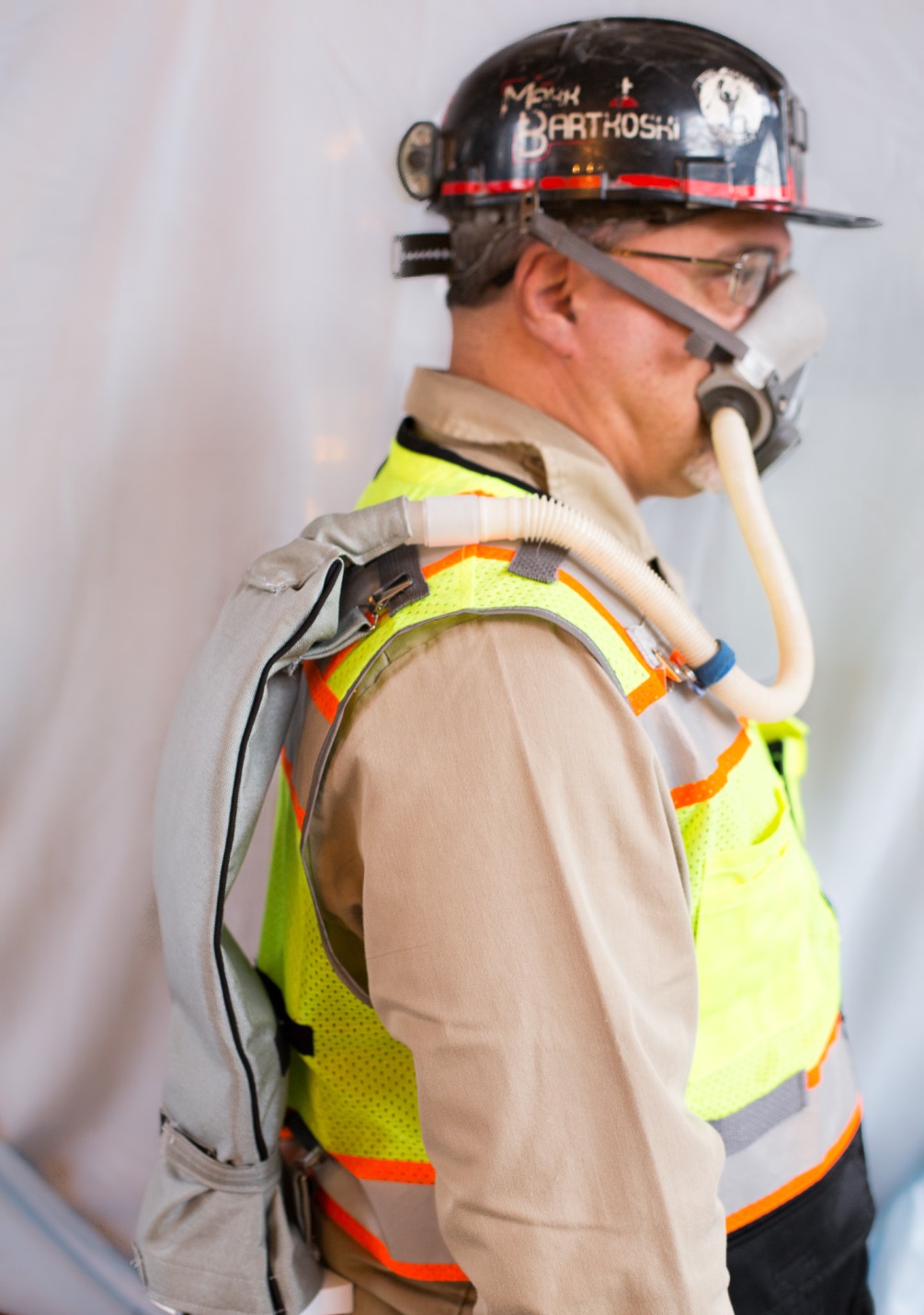 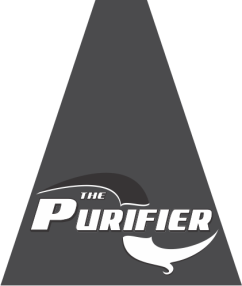 The Purifier:
Donning Procedure:
5) The tubing clip should be adjusted on the flex tubing in location to fit the
     individual and ensure no flex tubing interference or restrictions.









6) Hearing protection/radio mouth piece
     can also be used with the purifier.
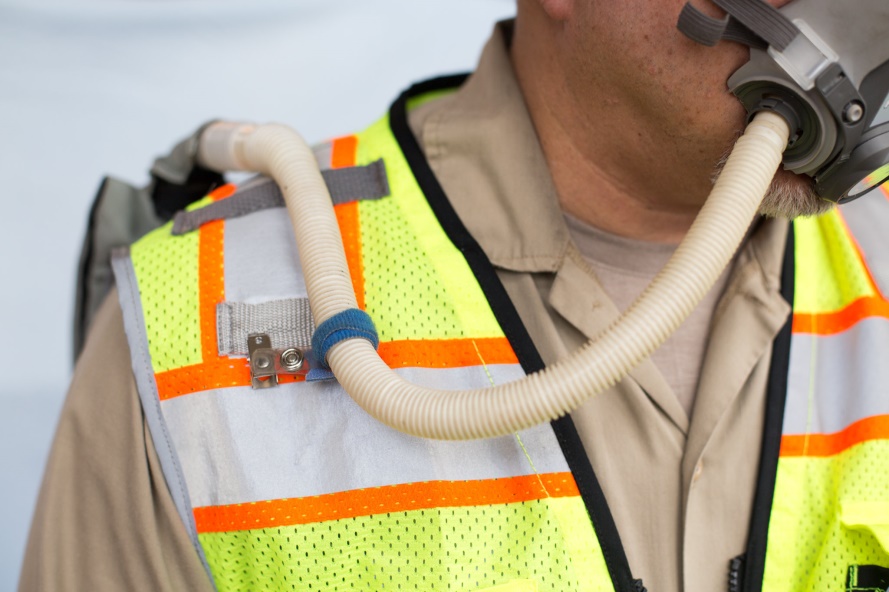 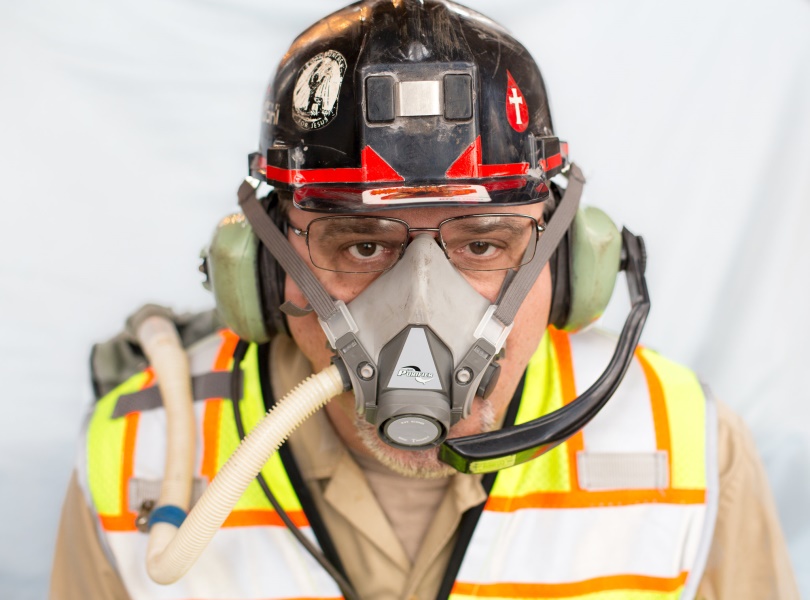 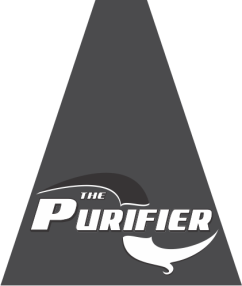 The Purifier:
Maintenance Tips:

1) Face mask should be thoroughly washed at least weekly and disinfectant wipes 
    used daily. When mask is not in use, it should be bagged.
2) Primary filter should be washed or replaced weekly or when obvious build-up can
    be seen.
3) Secondary filter can be blown out to extend life.
    It should be changed between 10 and 100 hours
    of service (condition dependent).
4) When the secondary filter is changed, the flexible
    tube inlet needs to be on the topside of the filter.
5) An air flow test should be used periodically to test
    the pump and filter flow rates. The test disc and
    instructions are included with The Purifier.
Secondary
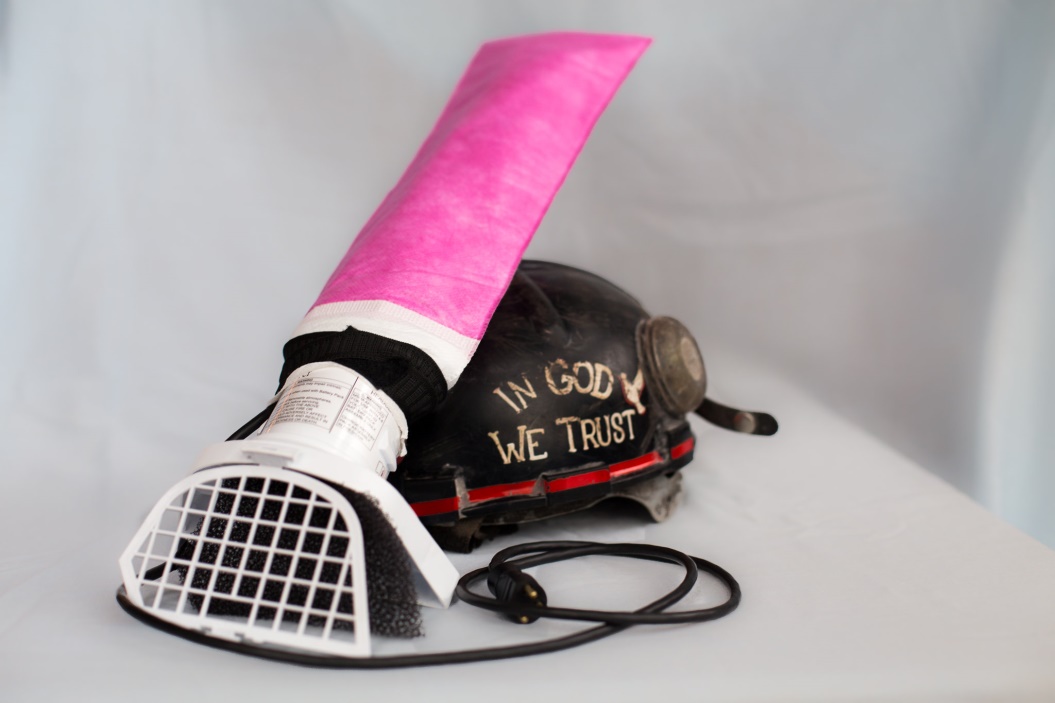 Primary
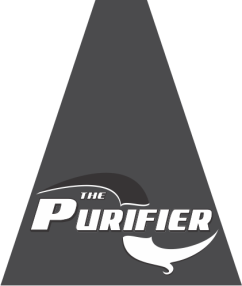 The Purifier:
Miscellaneous Notes:
1) All electrical components (pump, cord (2), battery) have MSHA certifications.
2) Trials have been completed across 8 industries and within 12 companies. Many
    suggestions have been incorporated. Testimonials are available upon request.
3) NIOSH certification should be easily achieved once mass production is started. 
4) Upgrades to the electrical components are being developed and will be submitted
    to MSHA. Considerable cost savings are expected. 
5) Applications not needing MSHA permissibility approval can immediately save  
    +$450/unit with alternate battery sources (industrial, construction, disposal, 
    chemical, medical and fire fighters applications).
6) Used correctly, The Purifier will GREATLY reduce an individual’s respirable dust 
     intake.
Let’s help our industry eradicate ‘Black Lung and Silicocis.’
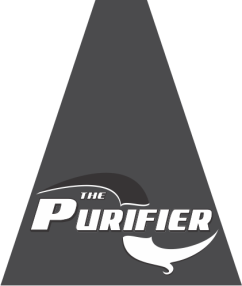 We have a choice in how to proceed . . .
Thank you for
	Investing in our Future
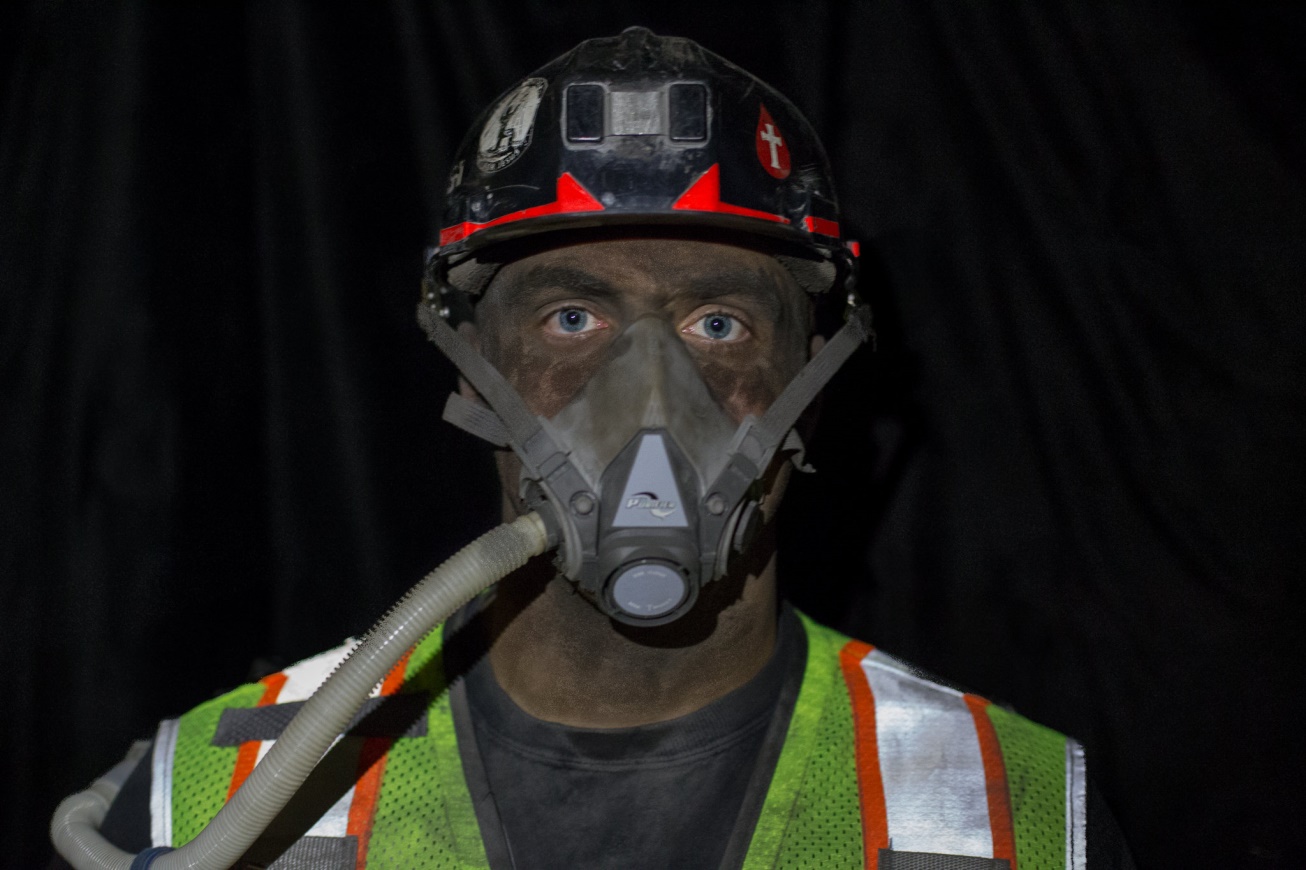 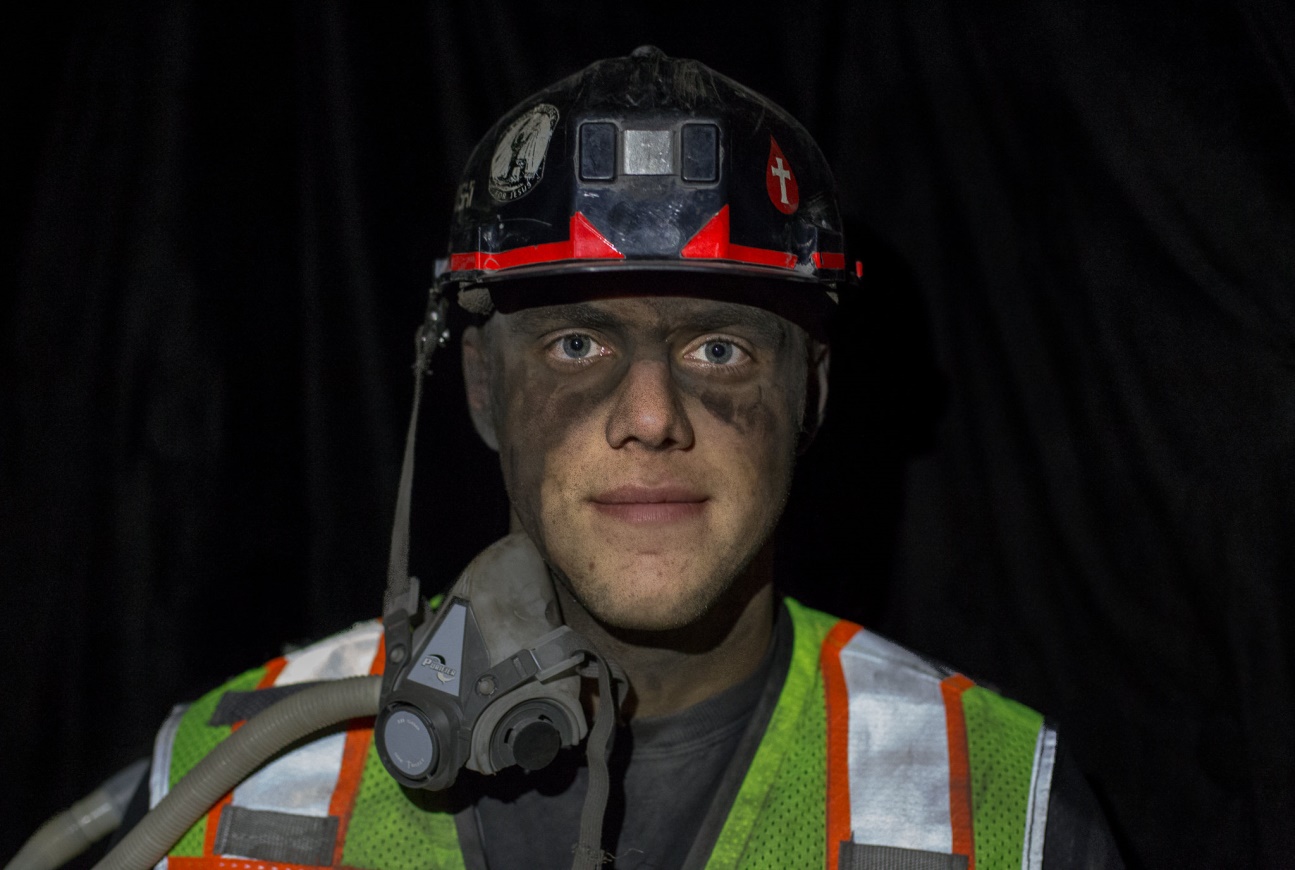 ‘ The Purifier Protects’